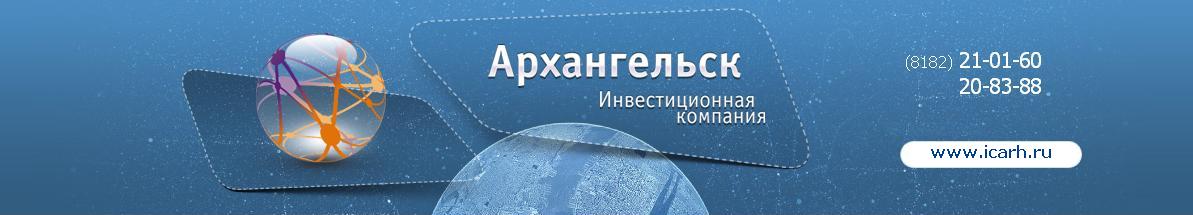 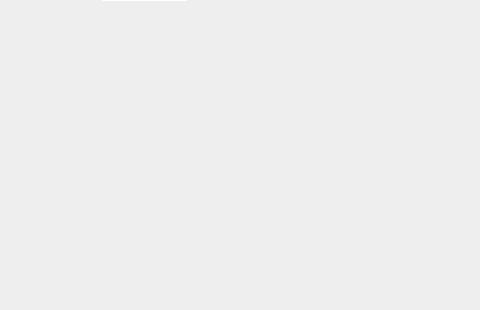 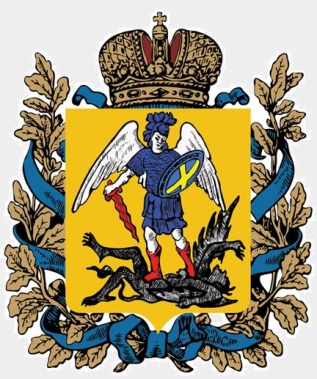 Региональный гарантийный фонд как один из механизмов государственной поддержки малого и среднего предпринимательства
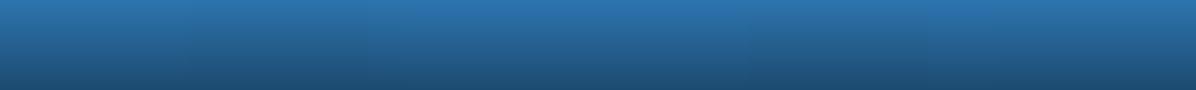 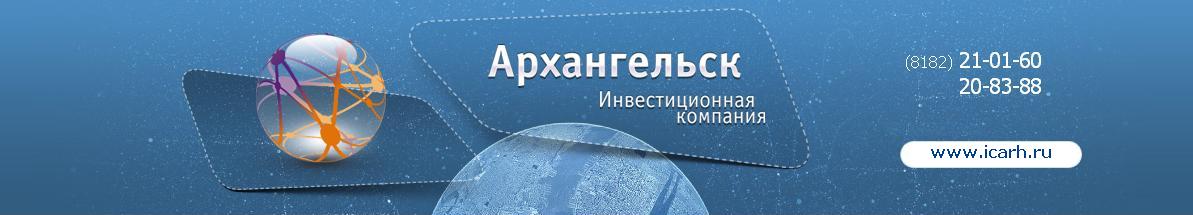 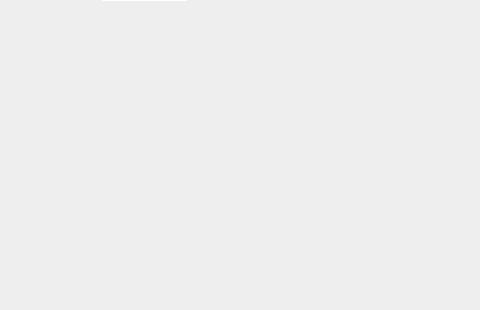 Общая информация
Деятельность Фонда сосредоточена на предоставлении поручительств по обязательствам (кредитам и банковским гарантиям) субъектов МСП перед банками-партнерами по программе Гарантийных фондов, реализуемой Министерством экономического развития РФ.
Уставной капитал Компании составляет 340 млн. руб. 
С 2006 года предоставлено поручительств на сумму около 1 млрд. руб., что позволило заемщикам привлечь 1,7 млрд. руб. кредитных средств.
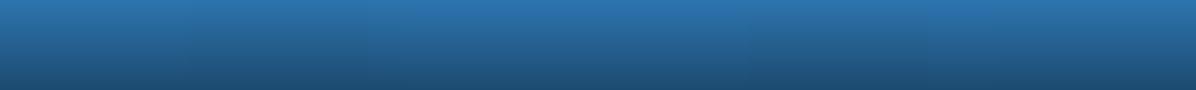 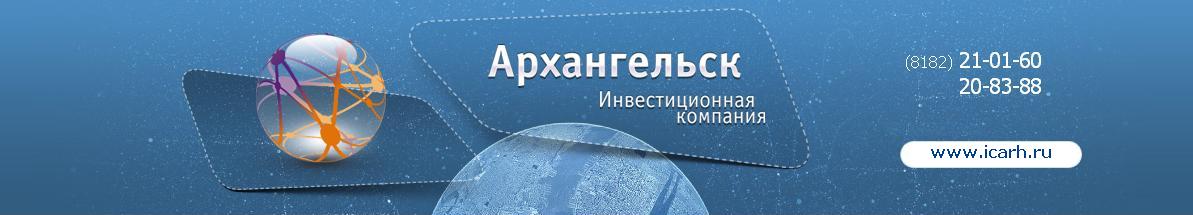 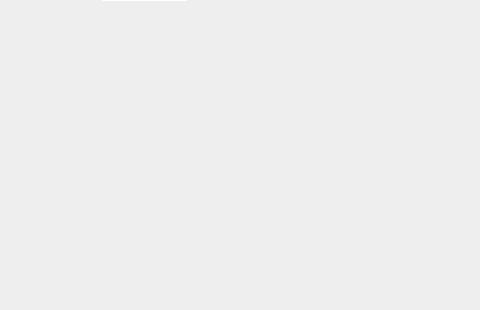 Отраслевая структура портфеля действующих договоров поручительств
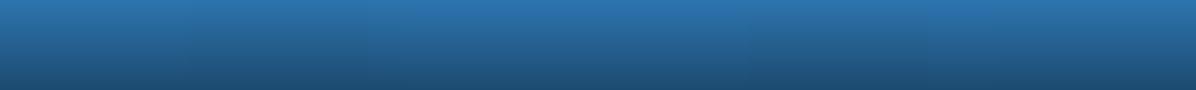 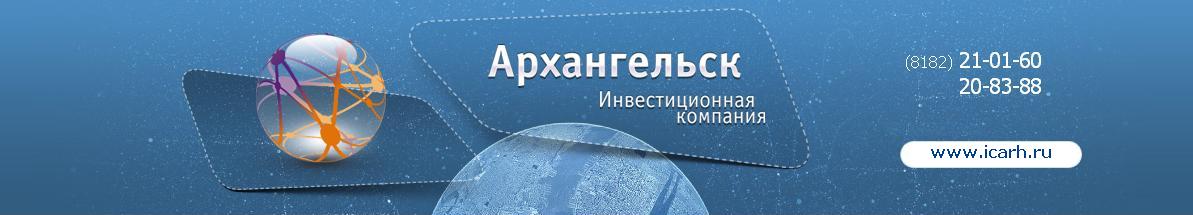 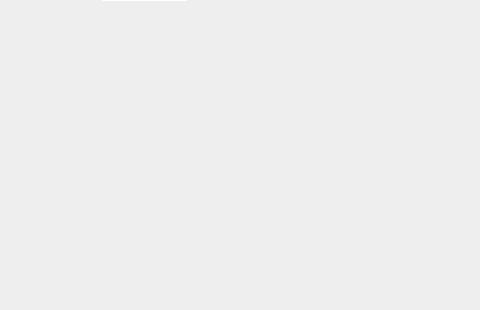 Критерии предоставления поручительства
Заемщик - субъект малого или среднего предпринимательства (выручка до 1 млрд. руб., ССЧ не более 250 человек).
Регистрация и осуществление деятельности на территории Архангельской области не менее 3 месяцев.
Отсутствие нарушений условий ранее заключенных кредитных договоров.
Отсутствие задолженностей перед бюджетами всех уровней.
По отношению к Заемщику не применялись процедуры несостоятельности (банкротства), в том числе наблюдение, финансовое оздоровление, внешнее управление, конкурсное производство.
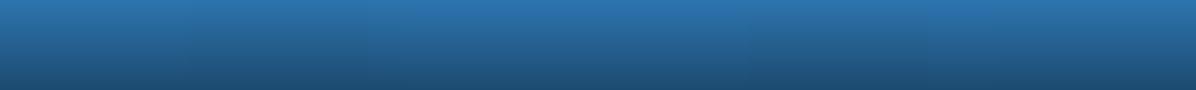 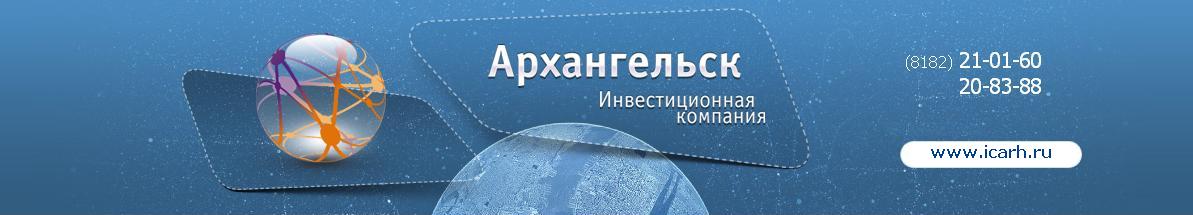 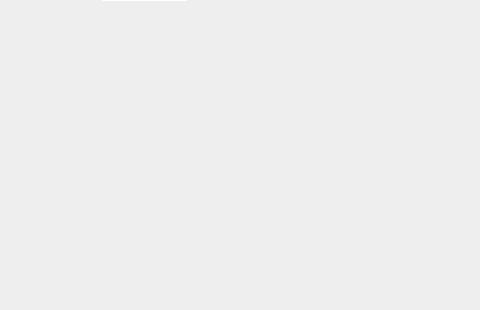 Условия предоставления поручительства
Заемщик должен предоставить обеспечение в размере не менее 30% от суммы кредита. Максимальное поручительство за одного заемщика не более 32 млн. руб.
Кредитный договор заключается на срок от 1 до 7 лет  и  на сумму не менее 1 млн.
Поручительство является платным. Максимальная ставка вознаграждения составляет 1,8% годовых от суммы поручительства.
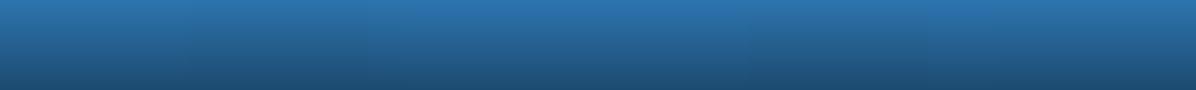 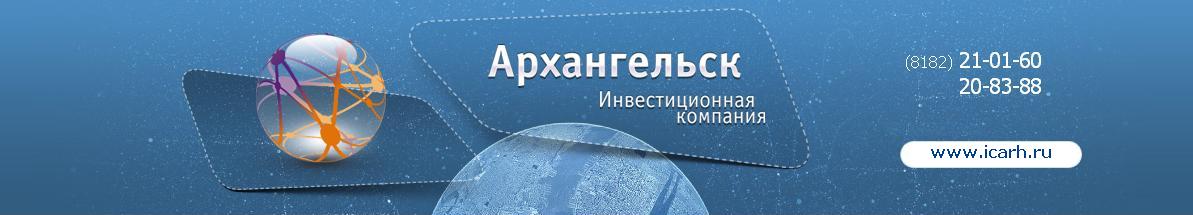 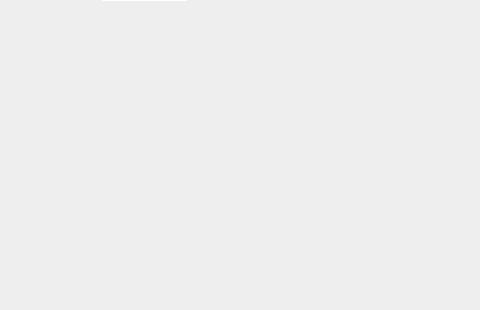 Стоимость поручительства
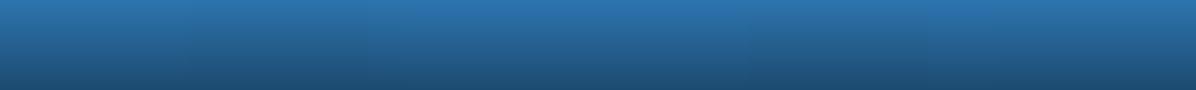 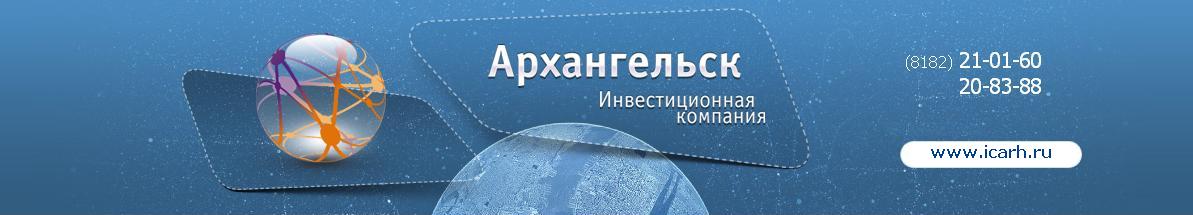 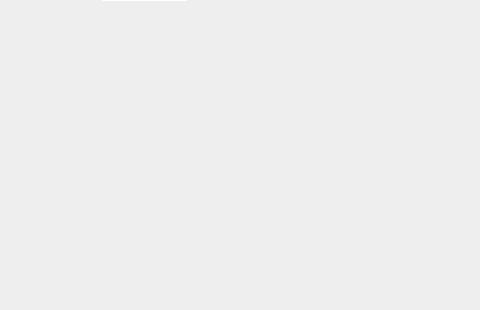 Схема работы с гарантийным фондом
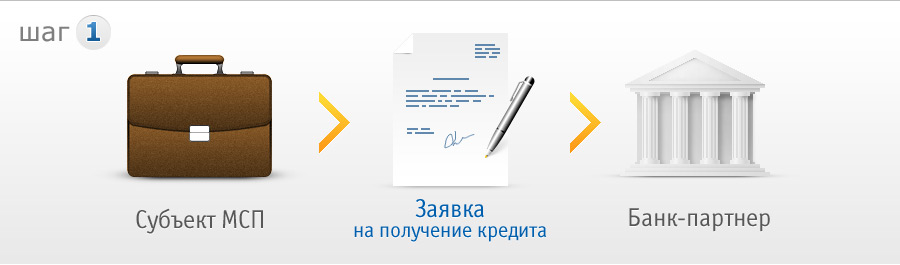 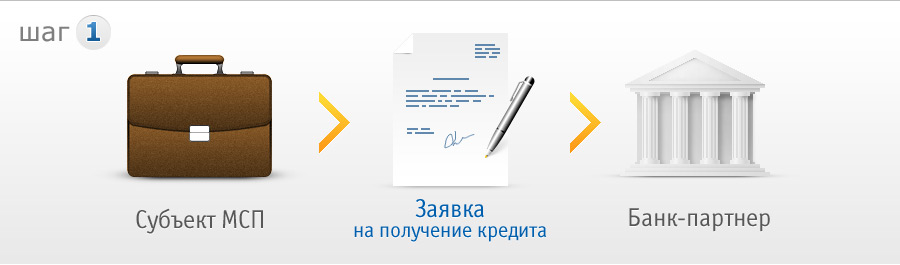 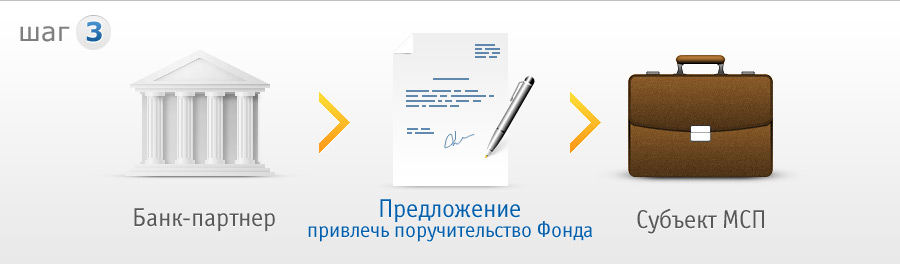 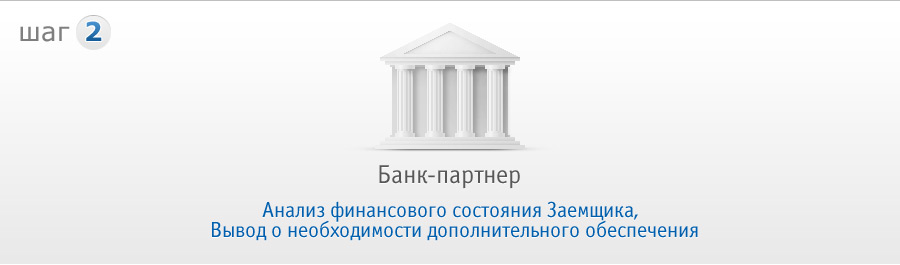 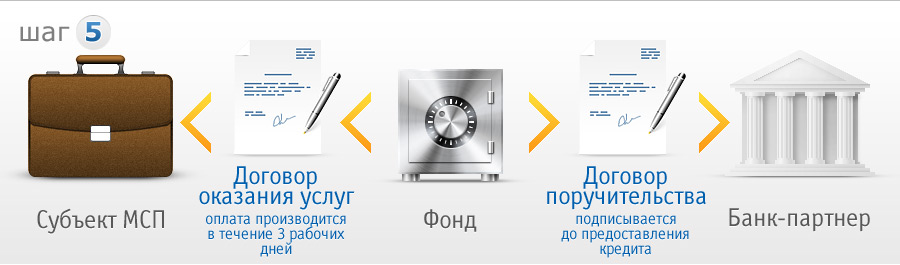 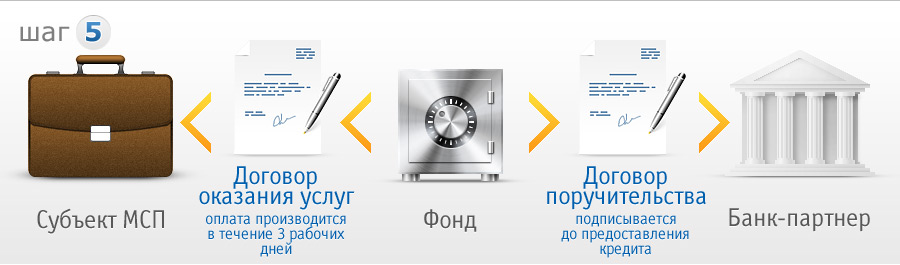 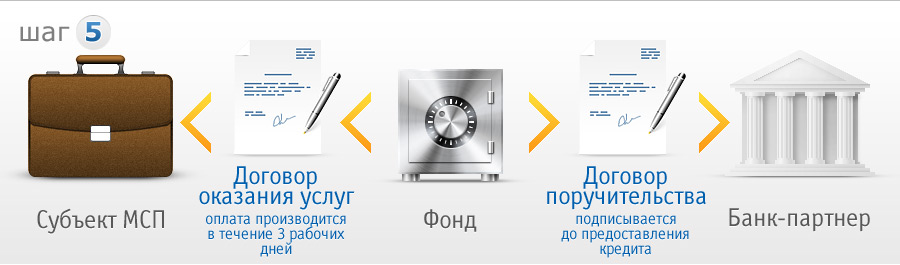 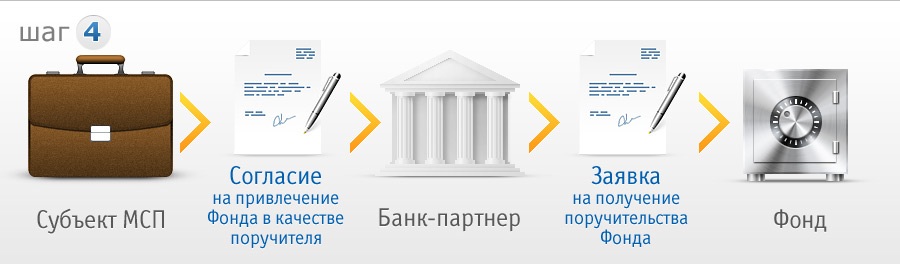 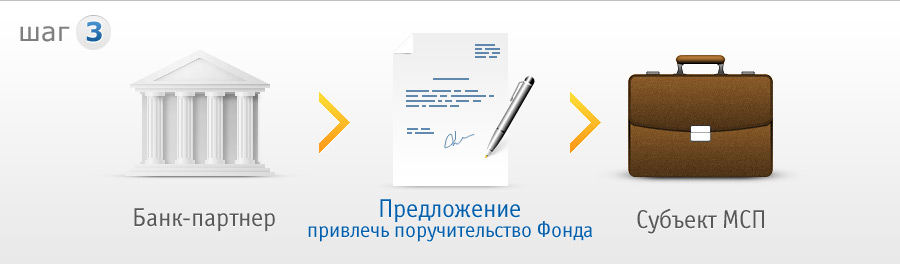 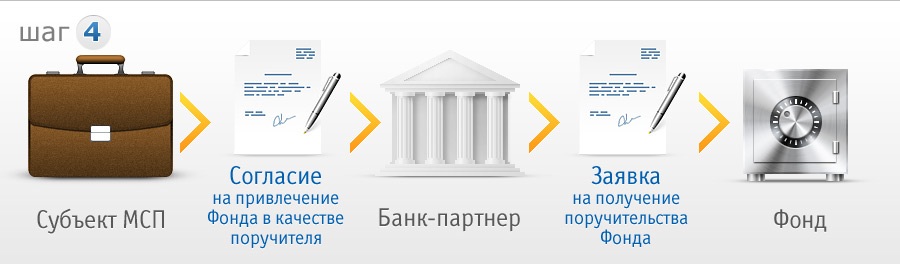 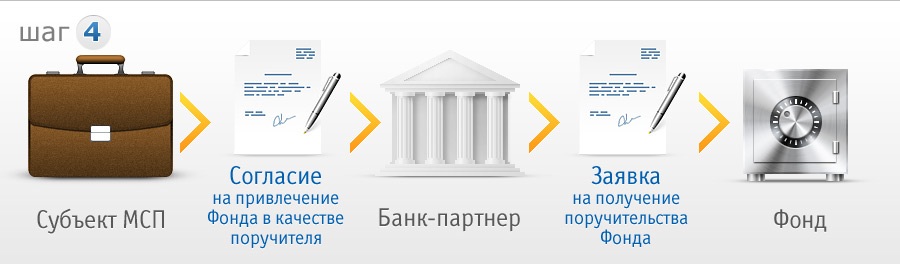 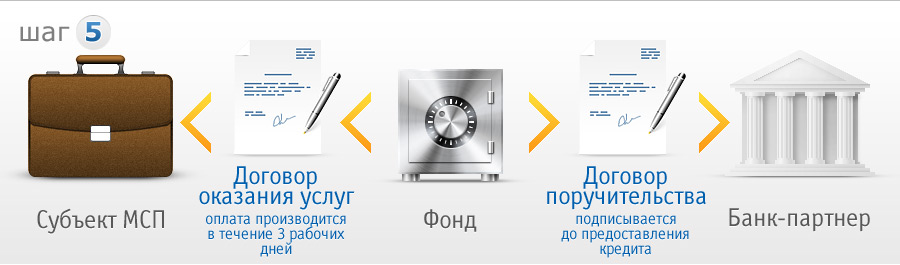 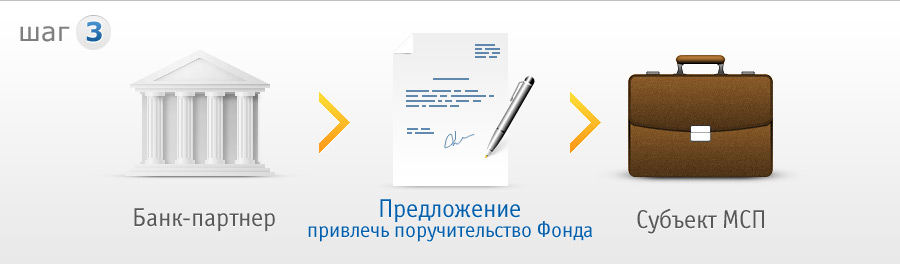 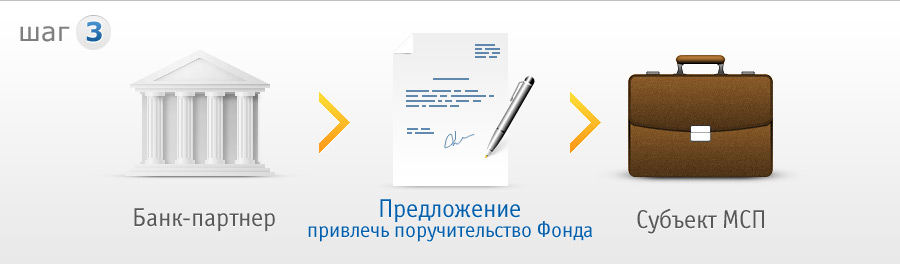 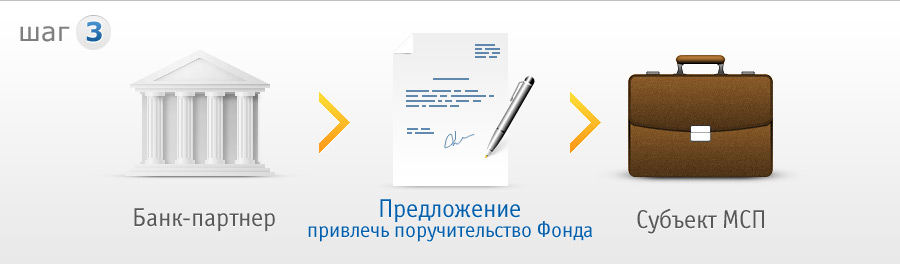 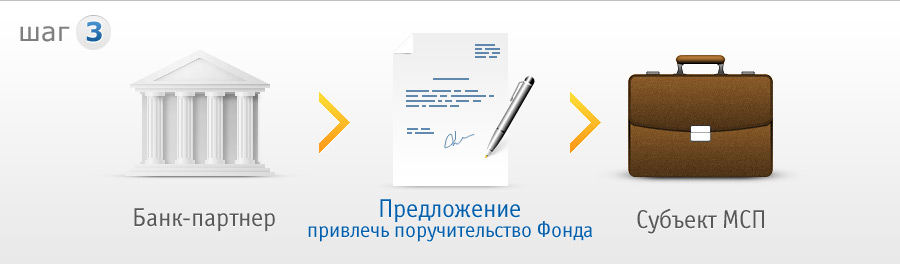 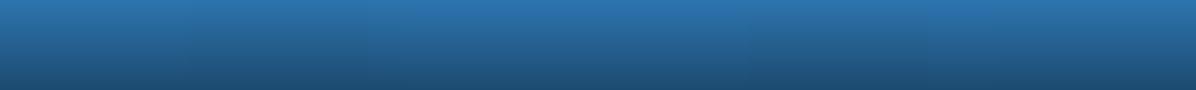 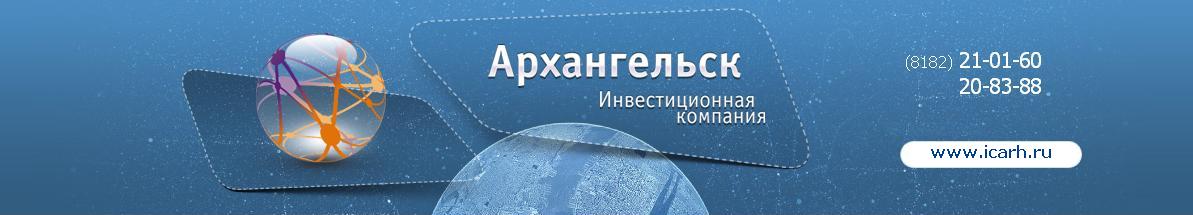 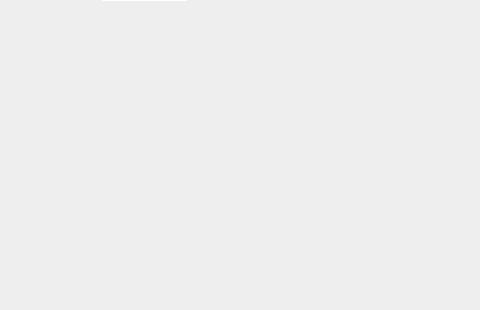 Преимущества работы с фондом
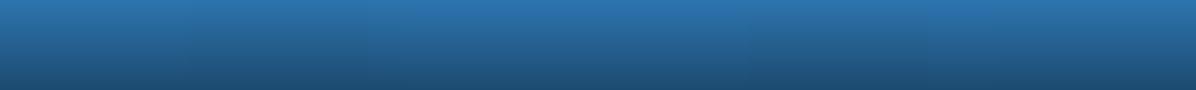 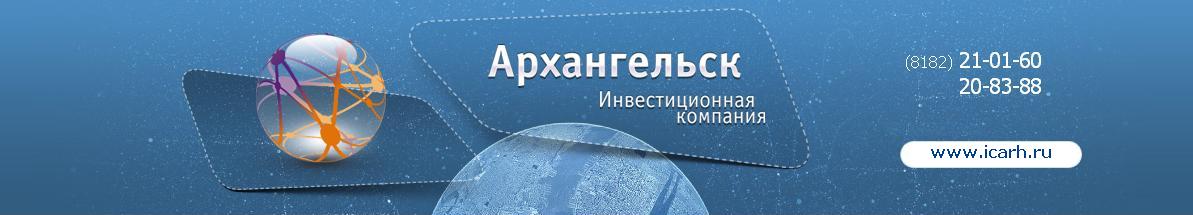 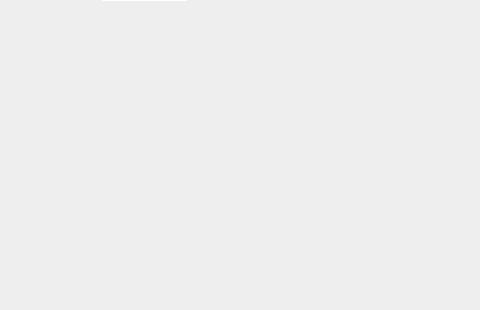 Сотрудничество с Корпорацией МСП
Корпорация МСП учреждена решением Правительства РФ 5 мая 2014 года. Корпорация является ядром национальной системы гарантийных организаций. Уставной капитал Корпорации - 50 млрд. рублей.
      Текущая деятельность Корпорации сконцентрирована на заключении соглашений о сотрудничестве с Банками и РГО и предоставлении в рамках соглашений гарантий по обязательствам субъектов МСП.
      Между ГУП «ИК «Архангельск» и АО «Корпорация МСП» в октябре 2014 года подписано соглашение о сотрудничестве, которое позволяет нам совместно выступать в качестве поручителей-гарантов по обязательствам субъектов МСП.
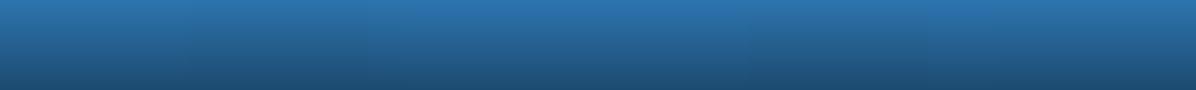 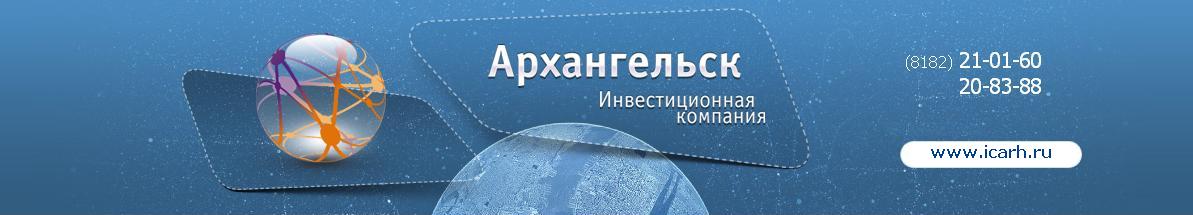 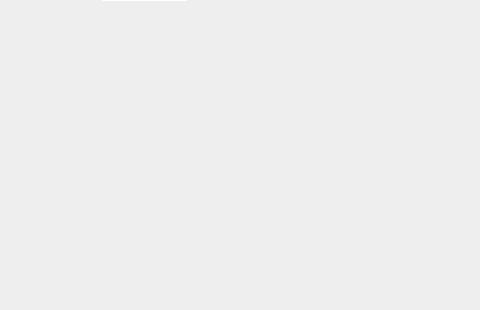 Согарантия РГО и Корпорации МСП
Взаимодействие с Корпорацией МСП позволяет нам обеспечивать предоставление кредитов по крупным проектам, самостоятельно обеспечить которые РГО не смогло бы в силу ограниченности лимита. 
      На сегодняшний день лимит поручительства РГО равен 32 млн. руб. Использование в структуре обеспечения согарантии Корпорации МСП позволяет нам обеспечивать кредиты, поручительство/гарантия по которым требуется в размере более чем 32 млн. руб. 
      Согарантия – это Прямая гарантия, выдаваемая совместно с поручительством региональной гарантийной организации. В совокупности гарантией Корпорации МСП и поручительством РГО можно обеспечить до 70% обязательств субъектов МСП перед банком. Одним из обязательных условий предоставления согарантии является одновременное предоставление поручительства РГО.
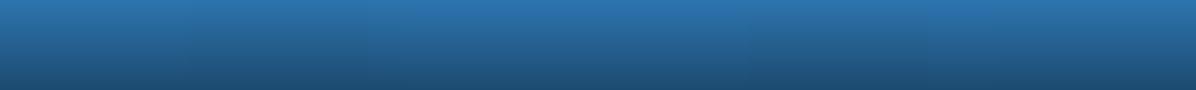 23 мая 2013
10
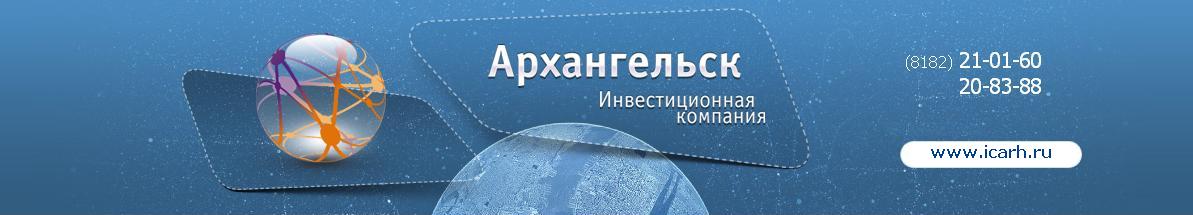 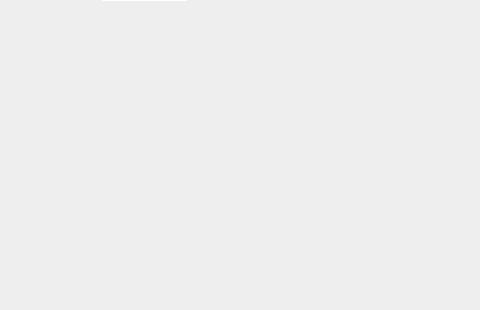 Государственное унитарное предприятиеАрхангельской области«Инвестиционная компания «Архангельск»
г. Архангельск, пл. Ленина, д. 4, оф. 1410
телефон: (8182) 210-160
факс: (8182) 208-388
e-mail: office@icarh.ru
сайт: www.icarh.ru
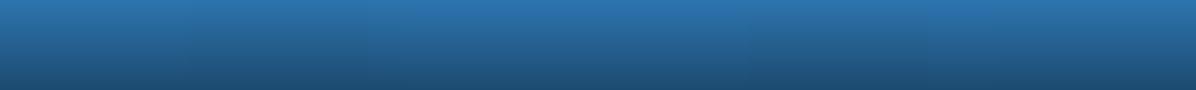